INSTRUCCIONES PARA REALIZAR TU ESPACIO DE ACTIVIDADES...
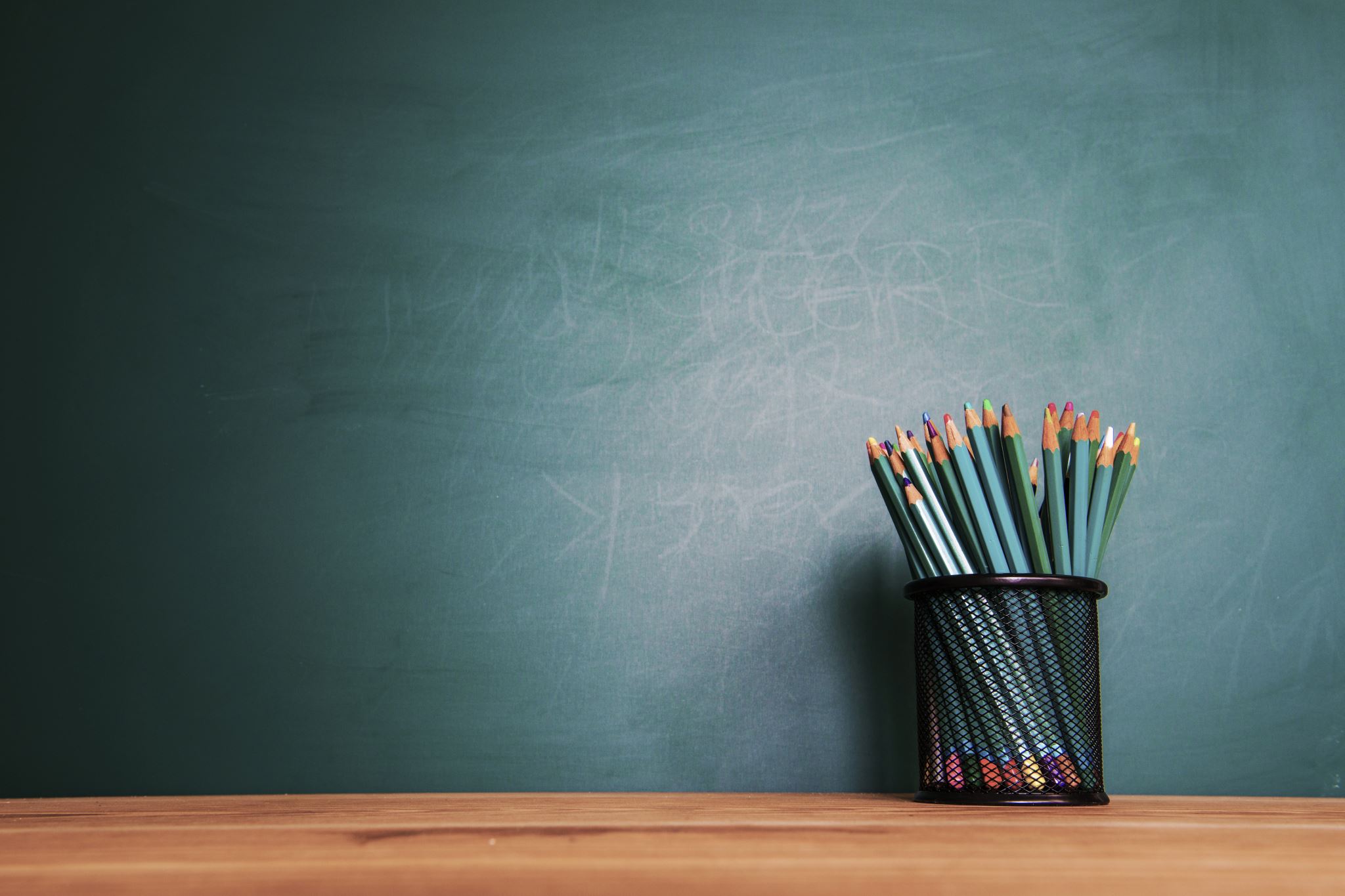 1º. Debes entender correctamente lo que se pide en cada actividad

2º Hasta la actividad número 3 es obligatorio. Si al llegar a esta actividad has encontrado alguna dificultad, pasa directamente al REPOSTAJE, después podrás regresar para comprender mejor las actividades en las que has tenido problemas. 

3º Recuerda disfrutar en el proceso. No se trata de llegar lo antes posible, se trata de hacerlo bien, no de llegar antes que nadie
CARMEN MUGARZA 
2º E.P.